One Duck Stuckby Phyllis Root
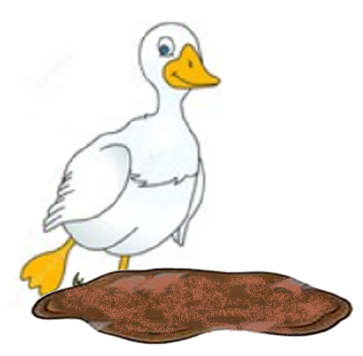 adapted by Sally Vonier
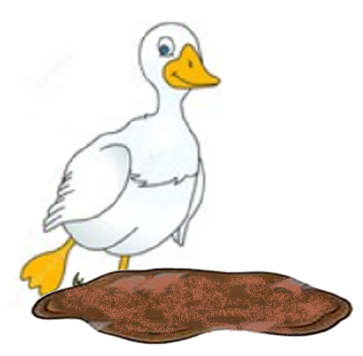 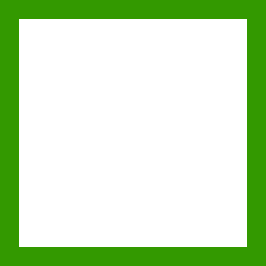 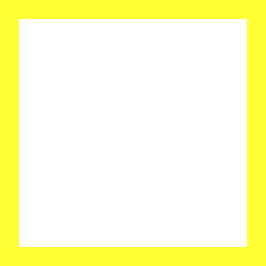 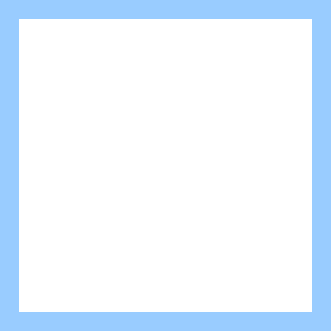 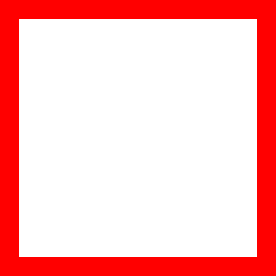 1
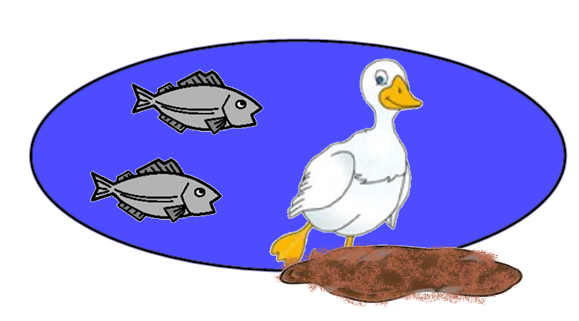 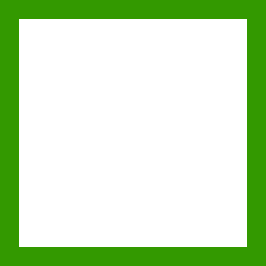 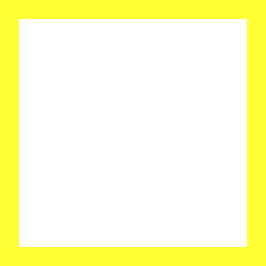 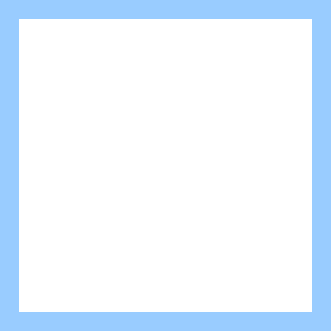 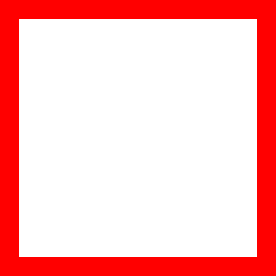 2
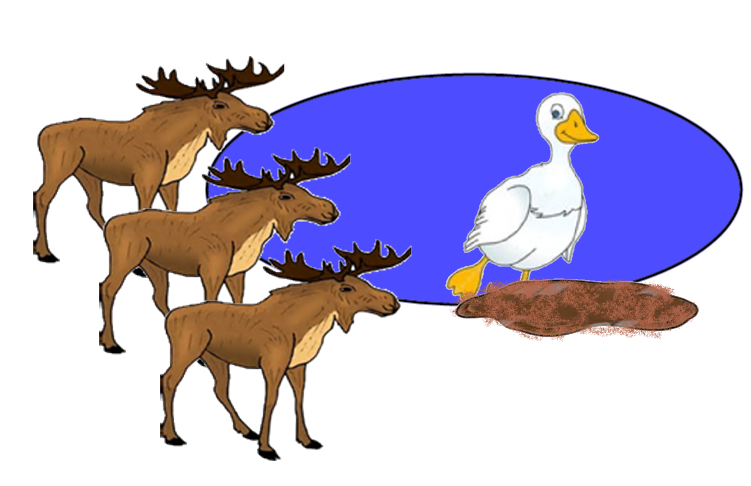 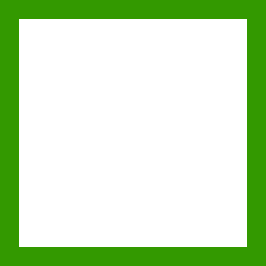 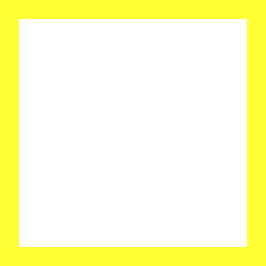 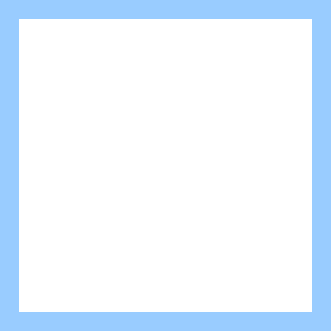 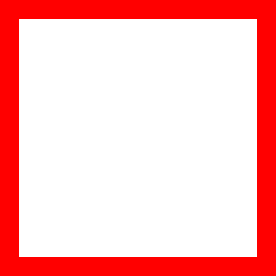 3
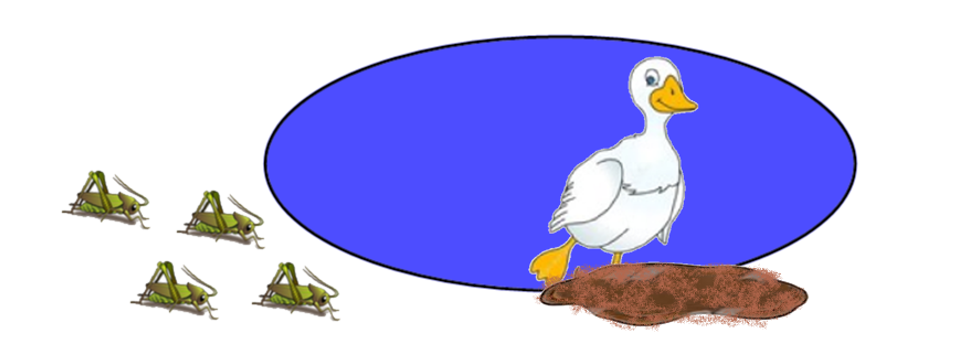 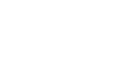 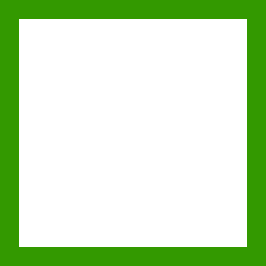 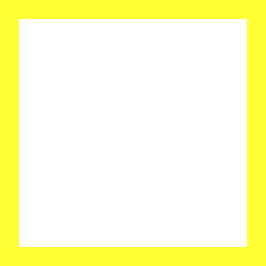 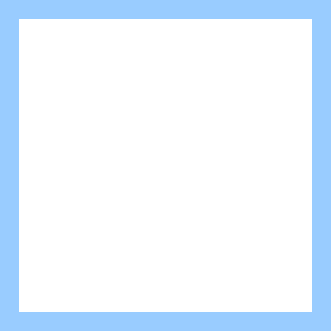 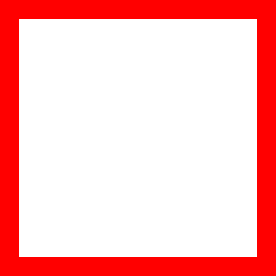 8
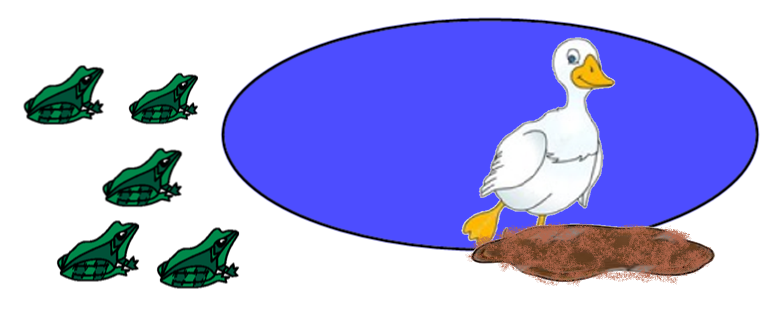 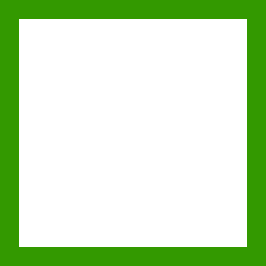 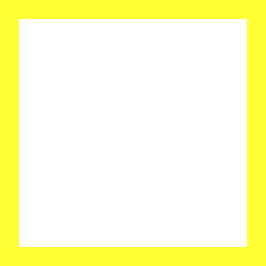 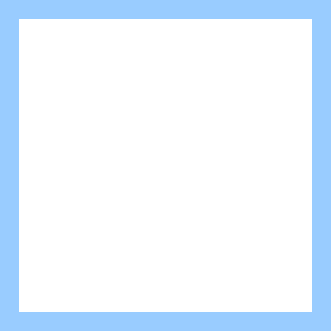 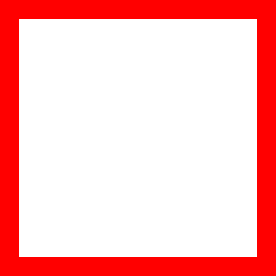 5
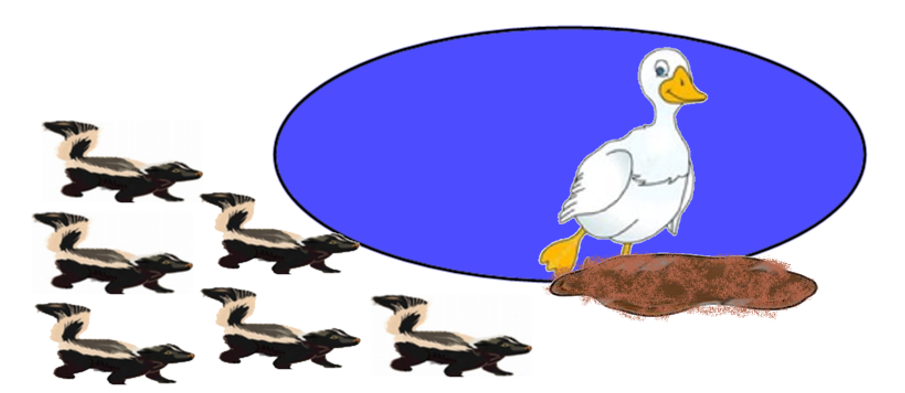 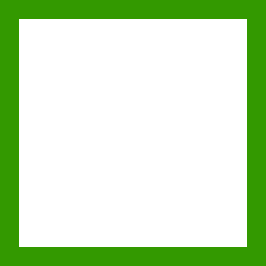 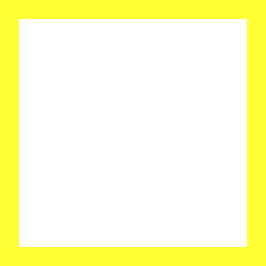 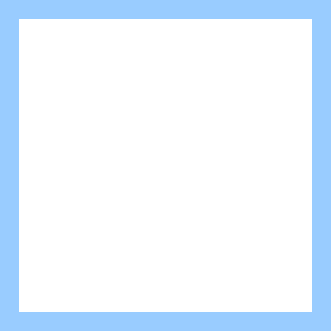 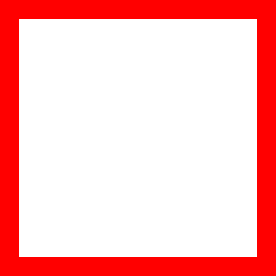 7
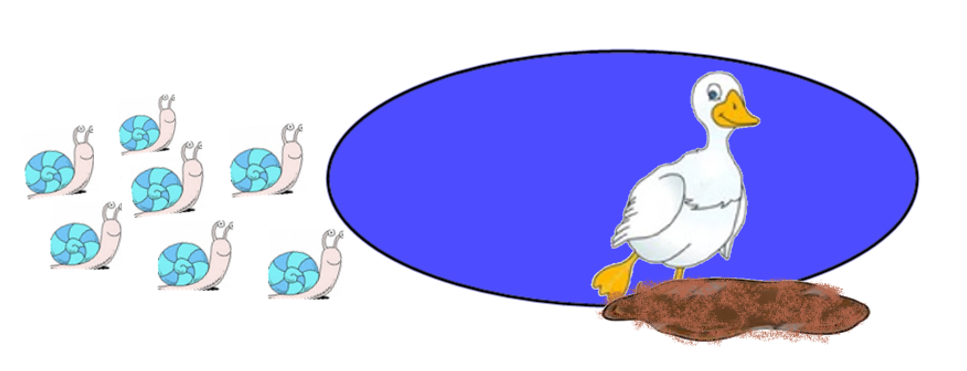 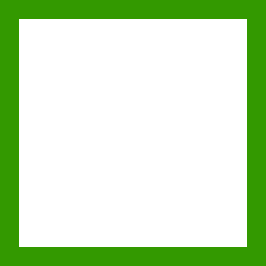 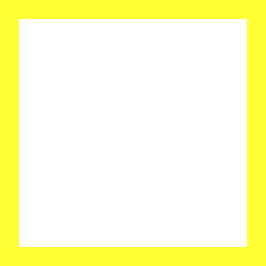 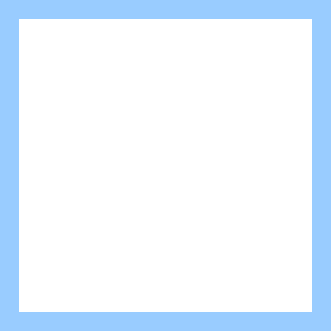 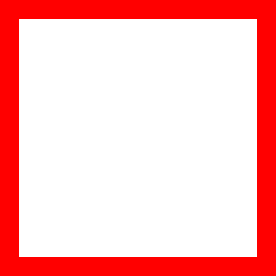 4
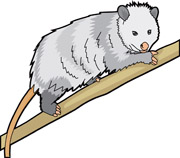 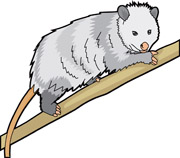 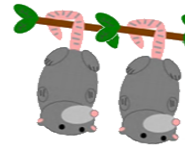 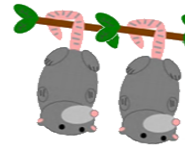 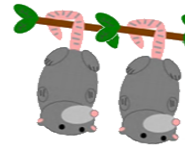 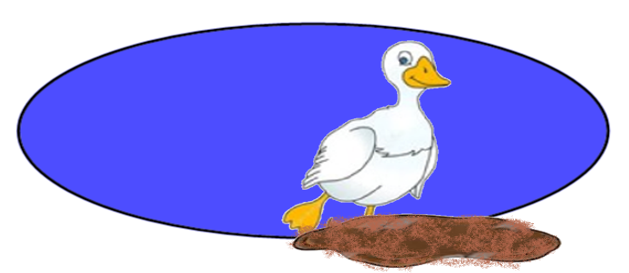 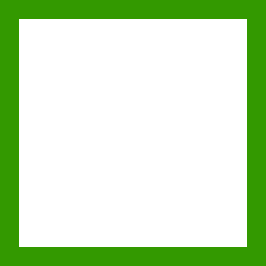 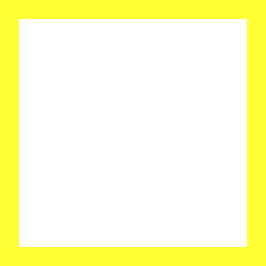 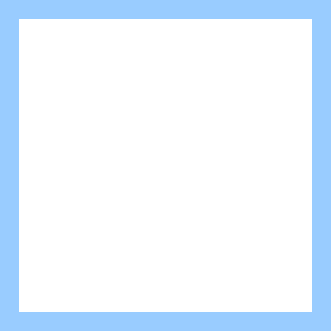 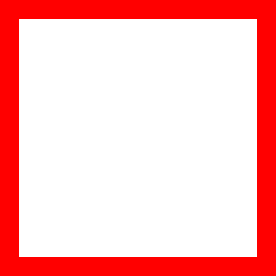 6
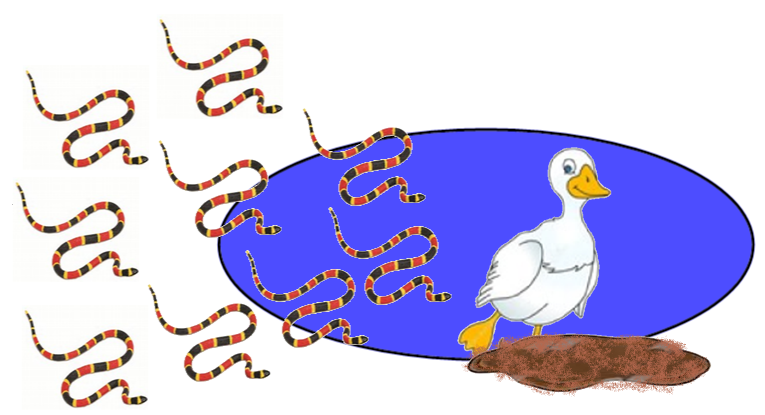 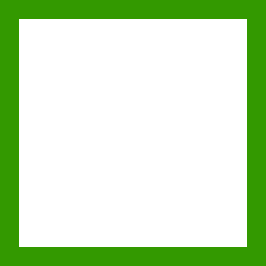 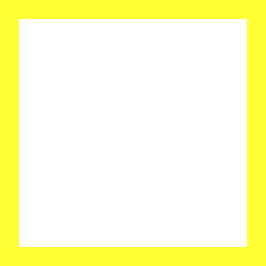 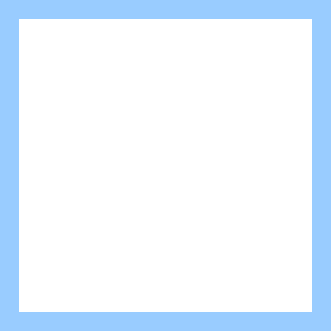 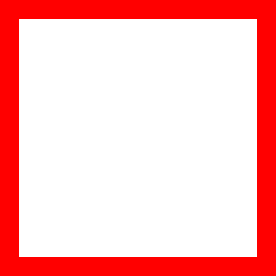 9
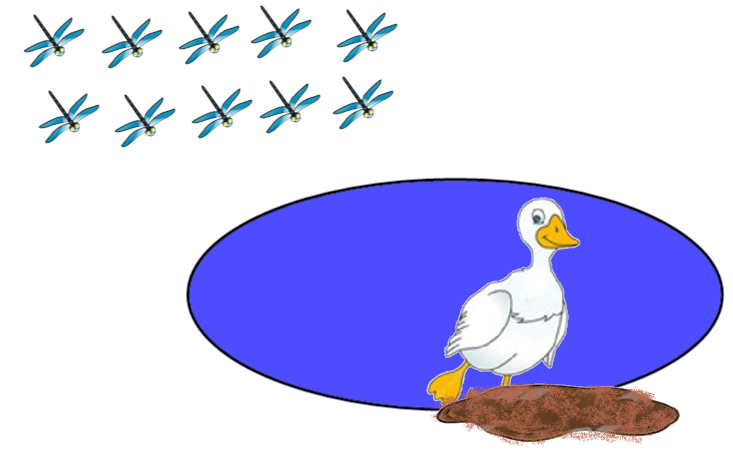 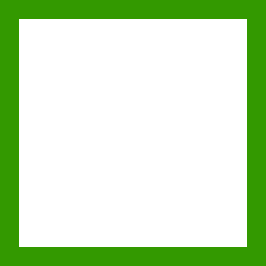 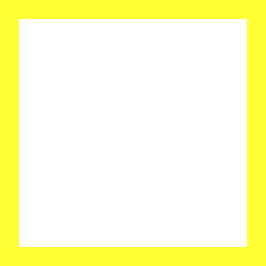 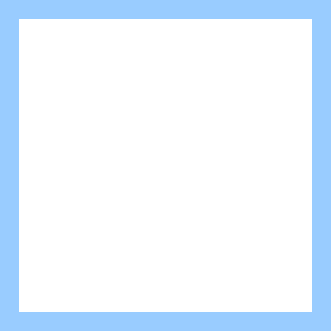 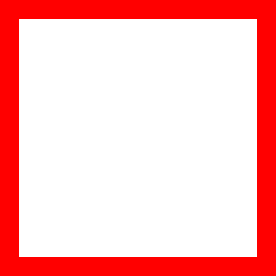 10
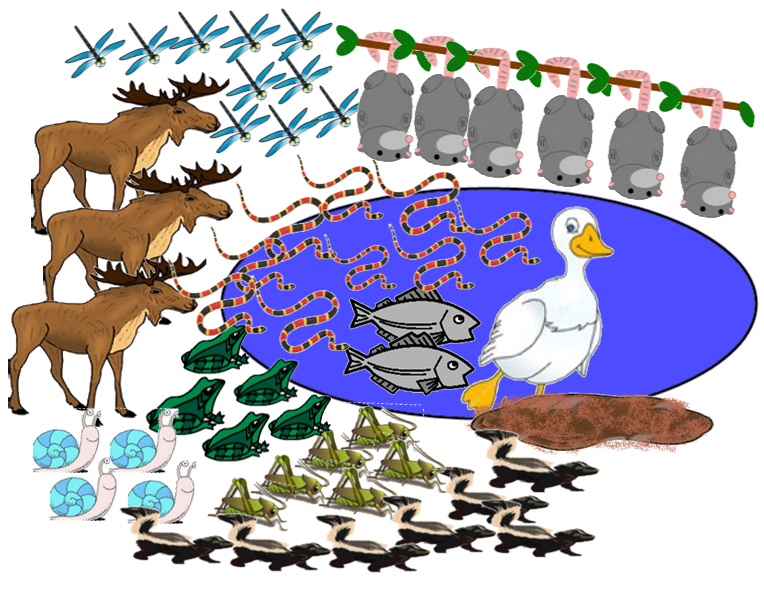 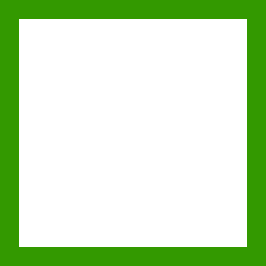 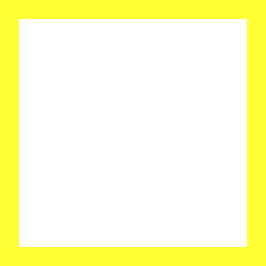 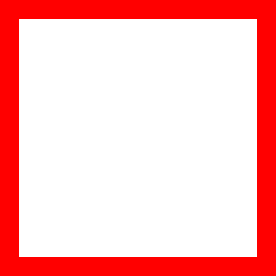 11
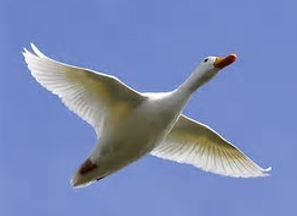 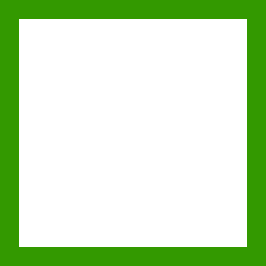 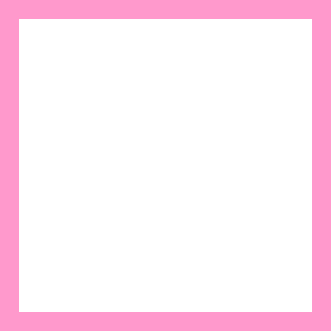 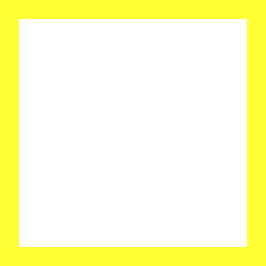 12
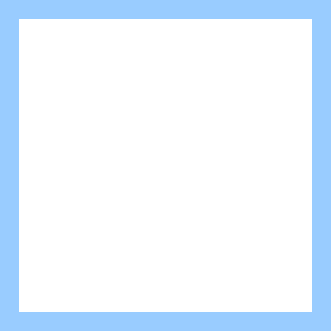 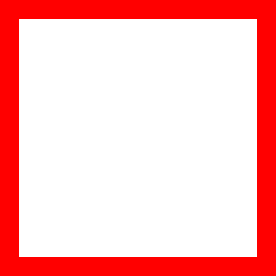 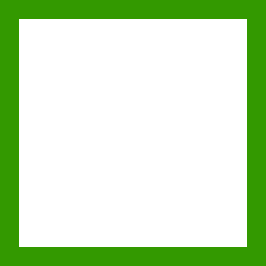 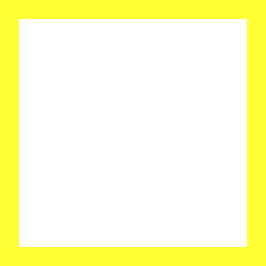 One
stuck
duck
in muck
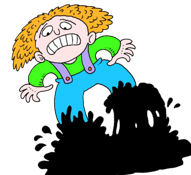 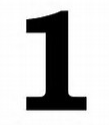 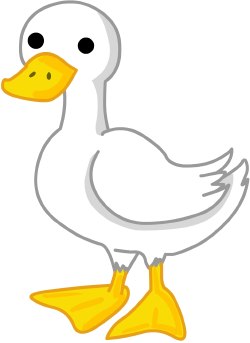 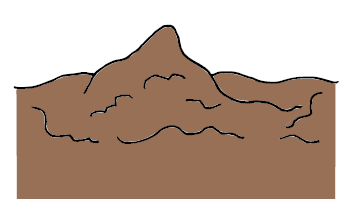 1
1
1
1
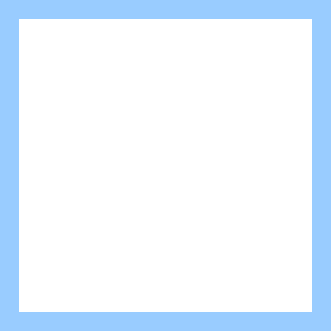 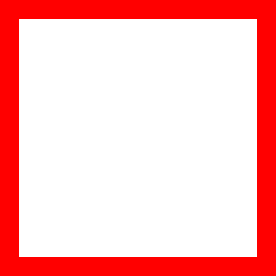 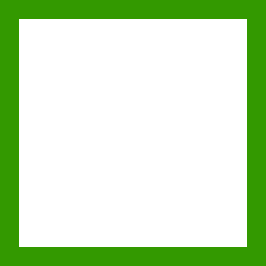 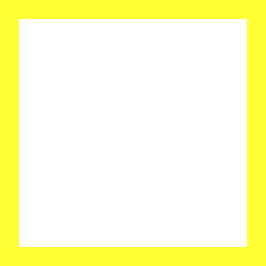 Two
swim
to duck
fish
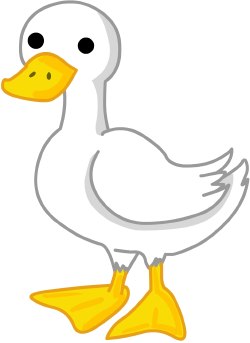 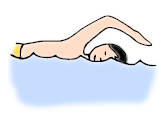 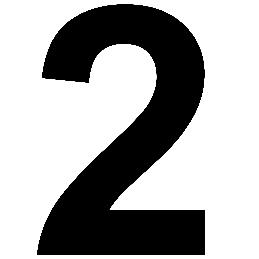 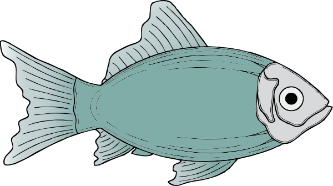 2
2
2
2
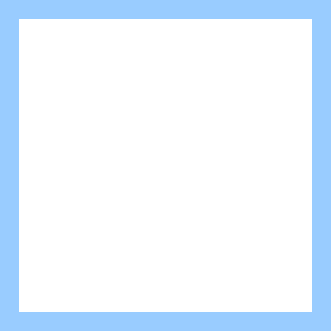 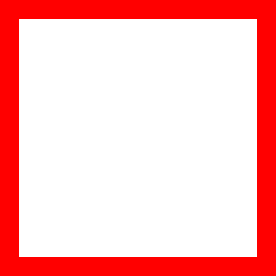 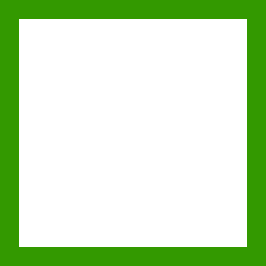 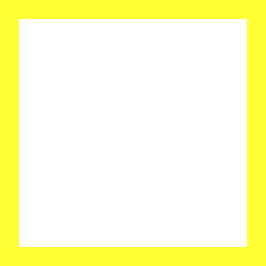 Three
moose
plod
to duck
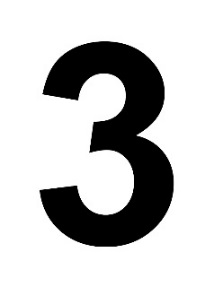 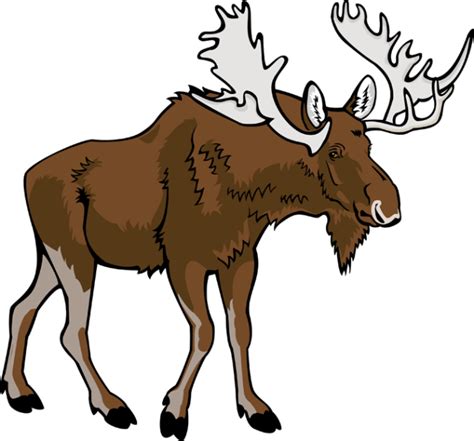 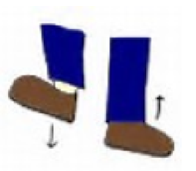 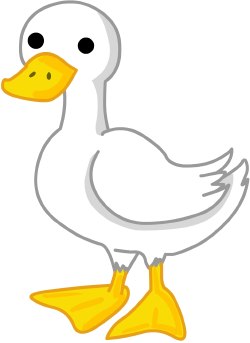 3
3
3
3
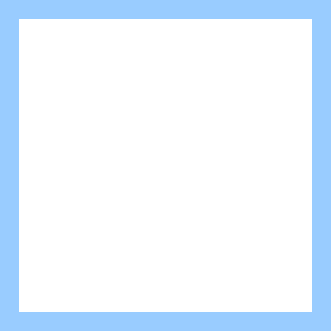 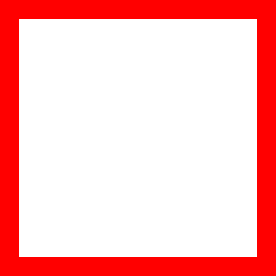 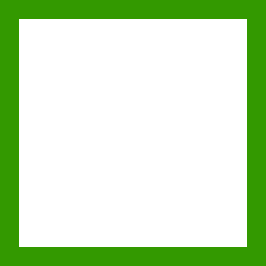 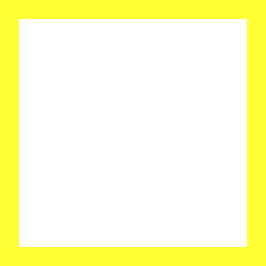 Four
crickets
leap
to duck
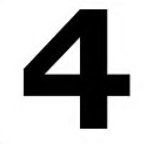 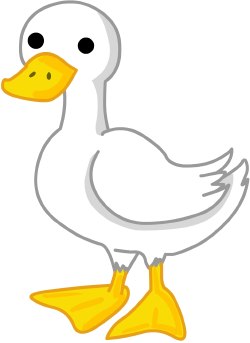 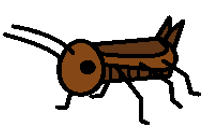 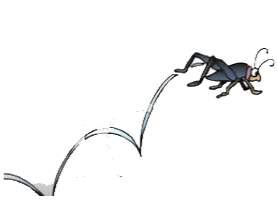 4
4
4
4
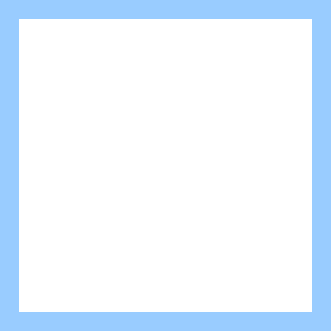 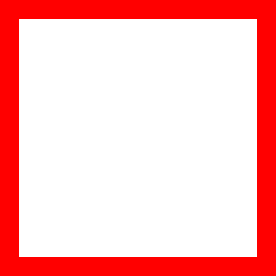 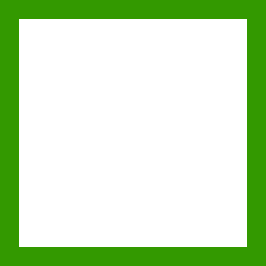 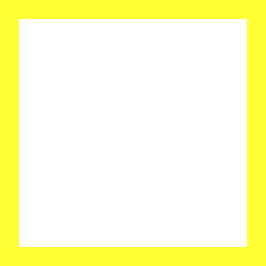 Five
jump
to duck
frogs
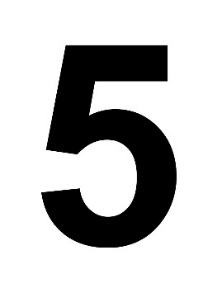 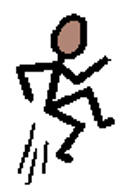 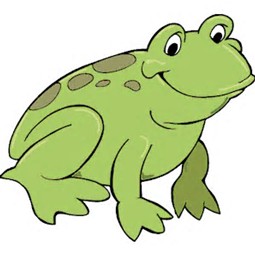 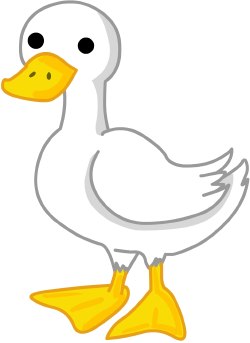 5
5
5
5
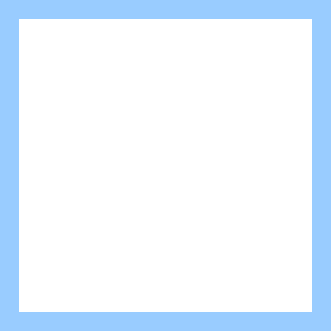 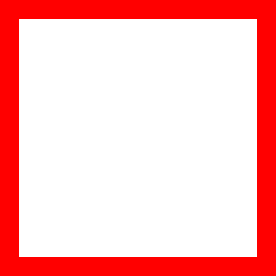 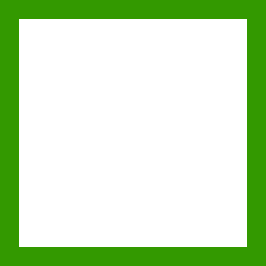 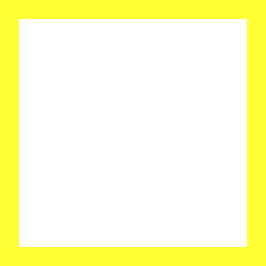 skunks
crawl
to duck
Six
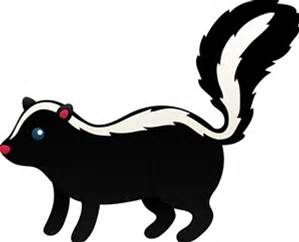 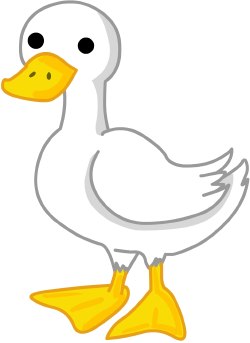 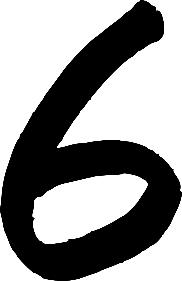 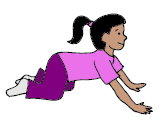 6
6
6
6
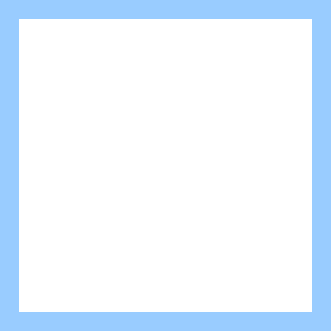 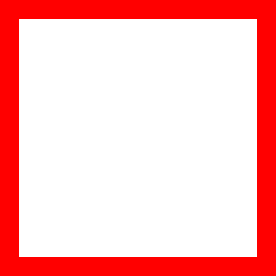 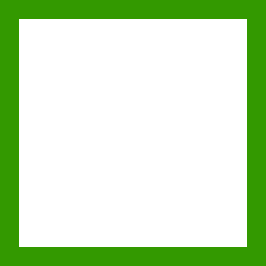 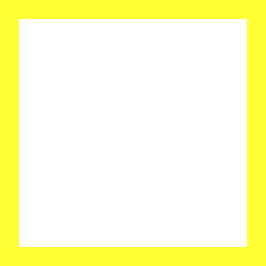 snails
Seven
slide
to duck
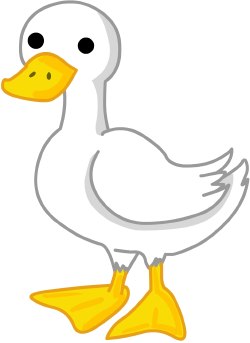 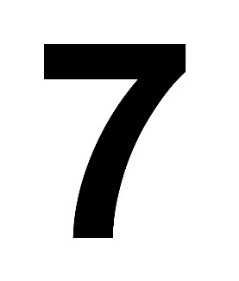 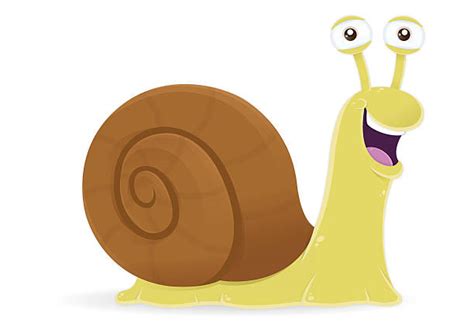 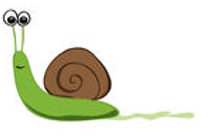 7
7
7
7
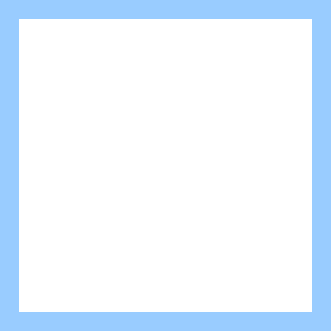 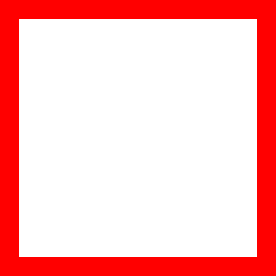 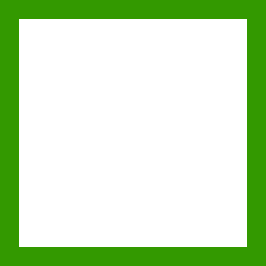 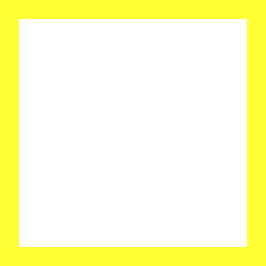 Eight
possums
crawl
to duck
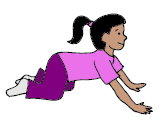 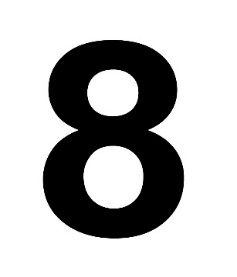 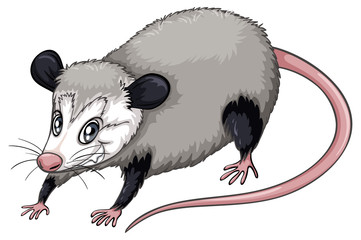 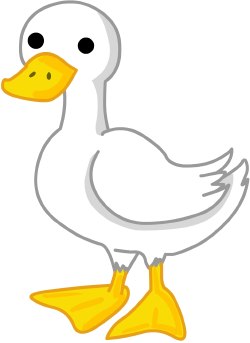 8
8
8
8
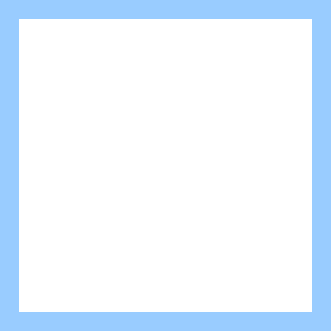 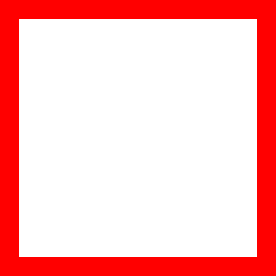 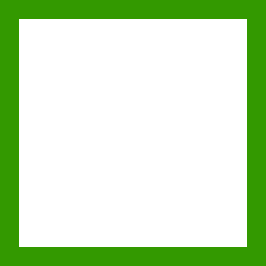 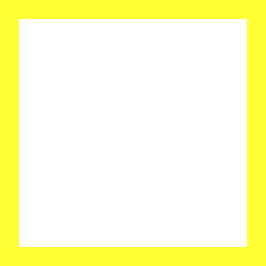 snakes
slither
to duck
Nine
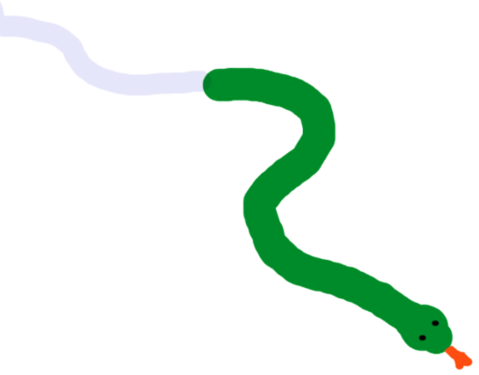 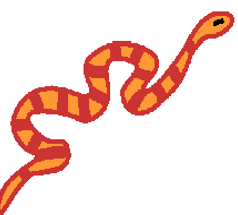 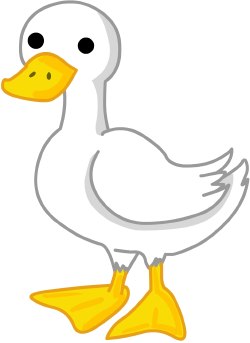 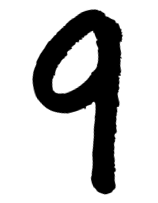 9
9
9
9
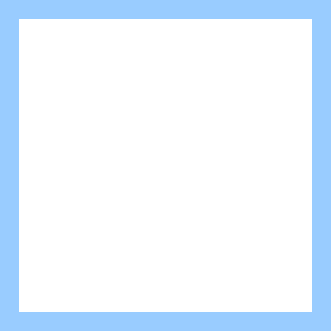 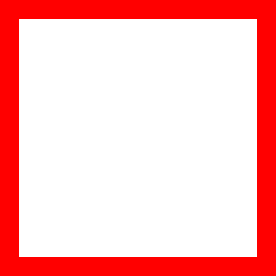 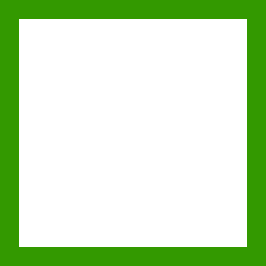 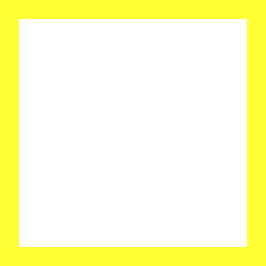 whir
to duck
dragonflies
Ten
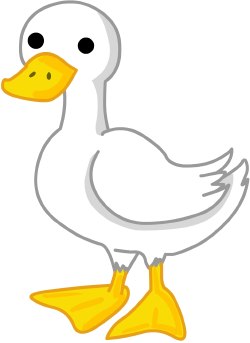 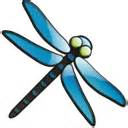 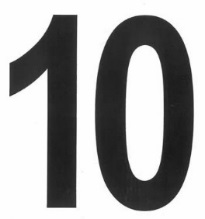 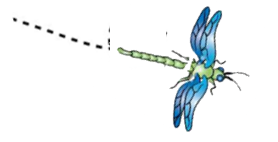 10
10
10
10
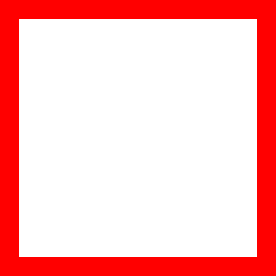 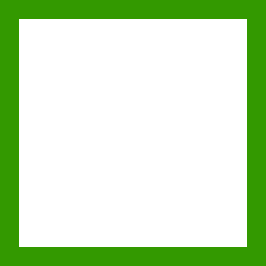 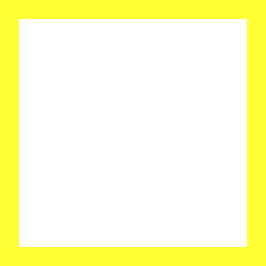 help
All
duck
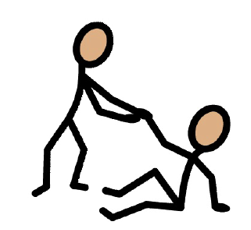 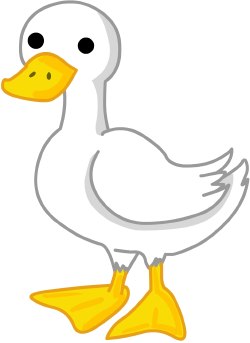 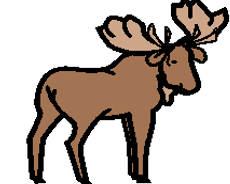 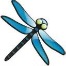 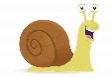 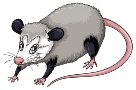 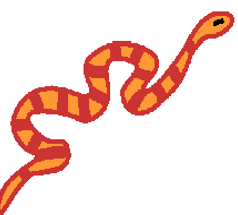 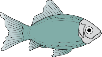 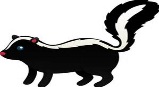 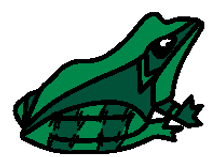 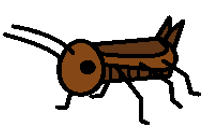 11
11
11
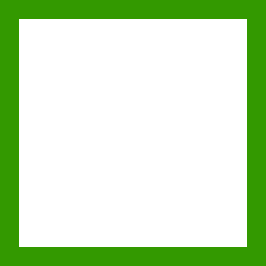 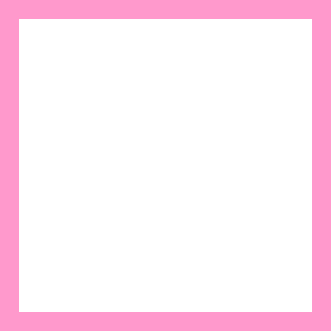 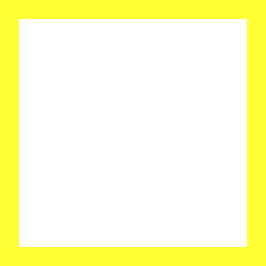 says
duck
“Thank you”
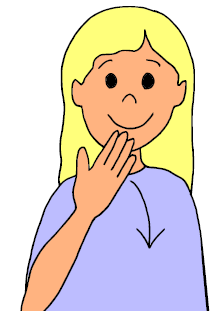 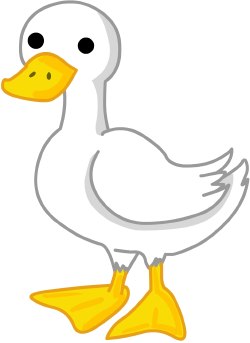 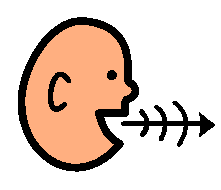 12
12
12